The CCC “CTE LaunchBoard”: How a Program-Specific Labor Market Information Portal is Redefining the Use of and Demand for Dashboards
Kathy Booth &  Patrick Perry,  WestEd
CAIR 2015 Conference
CTE LaunchBoard
Very collaborative effort:
CCC Chancellor’s Office (Workforce Development, Technology, Research, Information Systems)
WestEd
Cal-PASS +
CTE Community (VERITAC)
EDD
Local Campuses

What just got built? Where does it fit?
California Community Colleges – Chancellor’s Office  | 112 Colleges  |  72 Districts  |  2.6 Million Students
2
Dashboard Topology: Three Types of Dashboards (culled from various BI sources)
Strategic dashboards provide executives information about “organizational health”
Help identify macro trends and potential opportunities for expansion and improvement.
Do not provide all the detailed information needed to make complex decisions, but instead led to opportunities for further analysis. 
Should be simple and contain aggregate metrics. 
Typically there is no need for interactive features and the data should not be updated frequently.
Examples: CCC Student Success Scorecard, Salary Surfer
3
Dashboard Topology: Three Types of Dashboards
Operational dashboards are used to monitor real time operations and alert users to deviations from the norm. 
This often means that operational dashboards need to be updated frequently if not in real time, contain less information than analytical or strategic dashboards, and make it nearly impossible to avoid or misunderstand an alert when something deviates from the acceptable standards.  
Operational dashboards should provide users with specific alerts and provide them with exactly what information they need to quickly get operations back to normal.
Examples: Local Enrollment Management Information
4
Dashboard Topology: Three Types of Dashboards
Analytical dashboards provide users with the data they need to understand trends and why certain things are happening by making comparisons across time and multiple variables. 
Analytical dashboards often contain more information and metrics to digest. 
Since understanding is the goal, analytical dashboards can be more complex than strategic or operations dashboards and require more expertise to understand. 
Analytical dashboards should facilitate interactions with the data, including viewing the data in increasing detail.
Example: Data Mart (query tool), CCC LaunchBoard, CSU Student Success Dashboard
5
Interactivity
Local Interactivity with:
Operational Dashboards is HIGH (daily, weekly) as they are local and urgent.
Strategic Dashboards can be much lower (annual); high level of aggregation becomes more abstract to the practitioner
6
2014 Scorecard Survey: Findings
[The Scorecard metrics] have been used with other metrics to support the development of the college's strategic plan and other initiatives and grant activities developed to improve student success.
I think the Scorecard, and the ARCC report before it, started a conversation and kept it going because of the annual update.
The Scorecard is not suitable for strategic planning or evaluation due to its use of the six-year cohort. The metrics do not reflect current student performance. 
The Scorecard metrics were developed specifically for accountability, and may not be suitable for other purposes such as planning and evaluation.
Several respondents considered the Scorecard data to be “historical” that lacked “agility to make changes that affect or benefit current students.” The cohort-based metrics seem particularly inappropriate for planning/evaluation when the student population is changing.

Analytic Dashboards: An emerging “mid-layer” tool?
7
LaunchBoard
The LaunchBoard provides data to California community colleges and feeder K-12 school districts on the effectiveness of career technical education (CTE) programs. 
Supported by the California Community College’s Chancellor’s Office (CCCCO) and hosted by Cal-PASS Plus, the Launchboard aggregates program and regional-level data including: 

Student characteristics, progress, and completion from the CCCCO database 
Wage data from Employment Development Department 
Employment outcomes from the CTE Employment Outcomes Survey 
Labor market information from EMSI 
Local information such as low-unit certificates and industry certifications
8
LaunchBoard Origins
Concept was developed at a statewide planning meeting of diverse CTE stakeholders (June 2012) 
Structure and metrics were developed by the RP Group, Cal-PASS Plus, Centers of Excellence, and WestEd as a proof-of-concept (July-November 2012) 
Chancellor’s Office adopted the concept and expanded the scope to include the Common Metrics used for Workforce and Economic Development grant reporting (December 2012-January 2013)
Beta version vetted with the field (2013-2015)
Version 2.0 set to launch January 2016
9
Purpose of revision
Reevaluated metrics to ensure that
they better align with other state and federal initiatives
they are based on available data 
the construction of the metrics accurately addresses the needs of practitioners
Provide practitioners with visually-dynamic reports that address common questions
10
[Speaker Notes: Reevaluated metrics
Better alignment: We heard from many practitioners and researchers that there was some frustration with reporting on similar, but slightly different metrics for various programs. We worked to ensure that the metrics in the LaunchBoard are better aligned with existing initiatives wherever possible. This should aid in understanding program effectiveness when comparing information across programs. 
Available data:
Needs of practitioners: We went through each metric to ensure that they were all constructed rigorously, so that data are accurately represented, and that address the real-world needs of practitioners.
Better reports:
We understand that people have a variety of needs when accessing data and that people also process information differently.  For instance, a researcher may want to dig into the data by accessing comprehensive data tables. Other users may just want to be able to quickly find an answer to a common question, such as “how much money are my students making?”.
For those visual learners who get would rather not look at those expansive data tables, we took the data contained in those tables and created visually-dynamic reports.]
Determine what you want to see
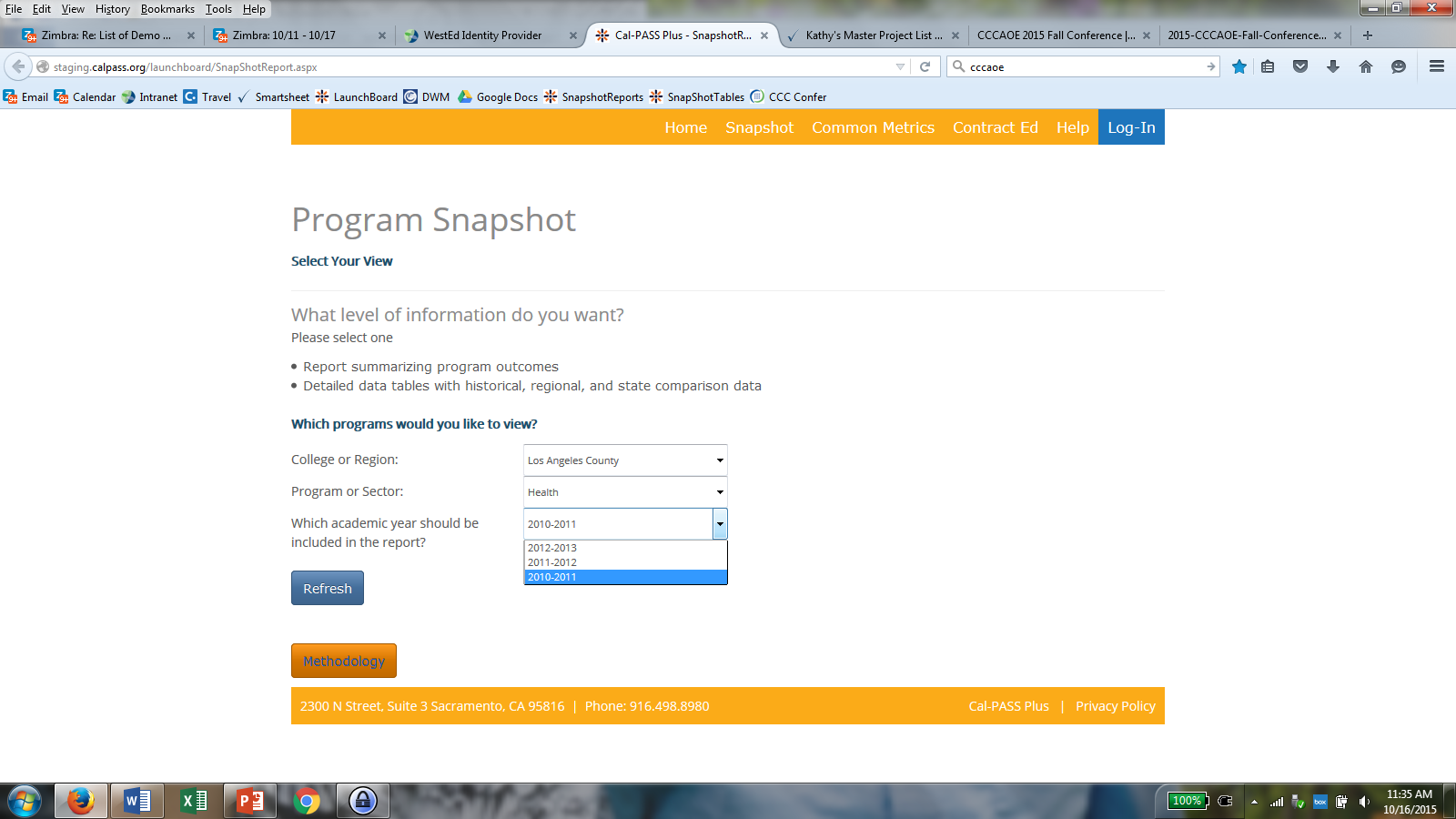 [Speaker Notes: Gary]
Find answers to common questions
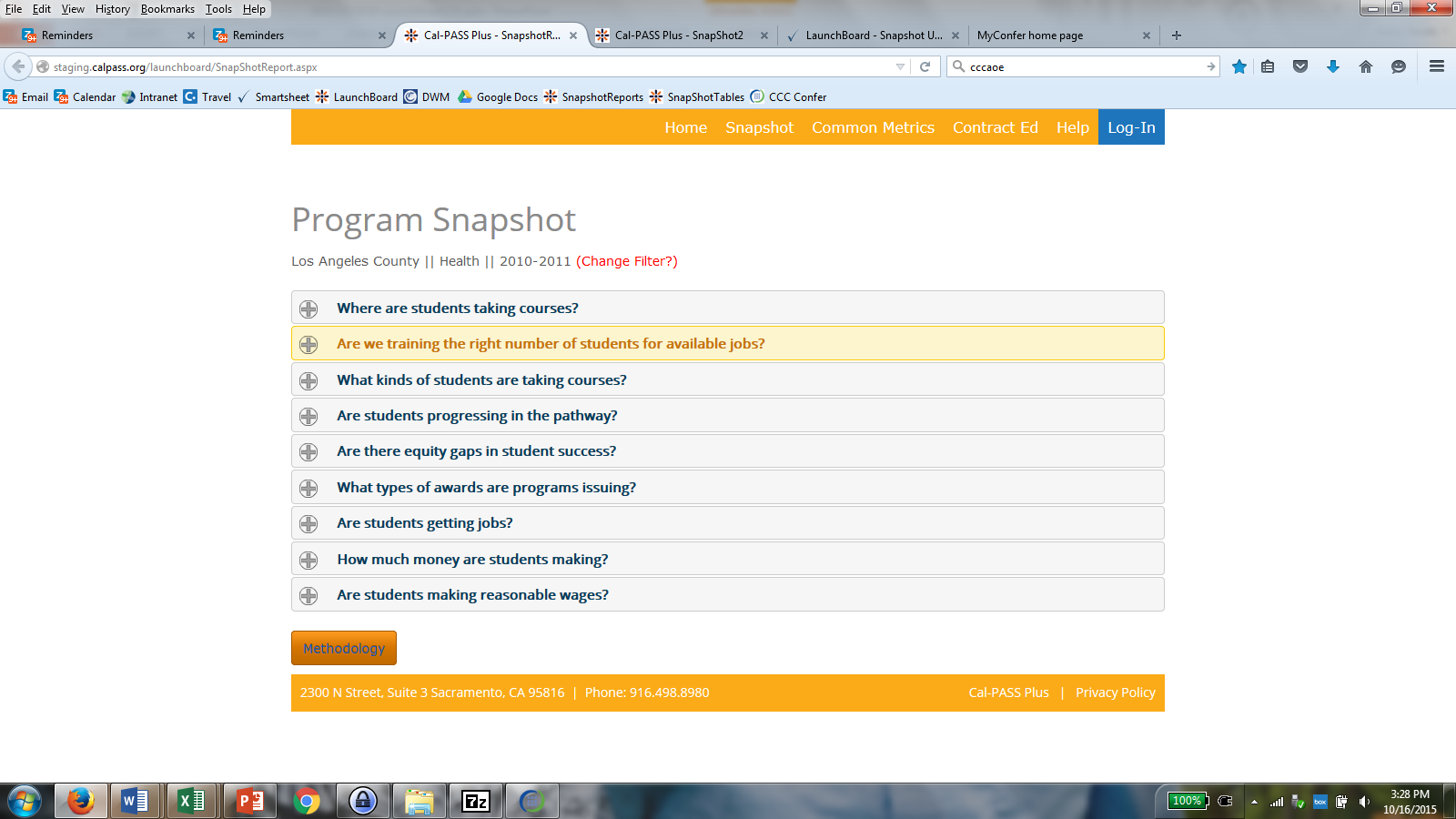 [Speaker Notes: Kathy]
View supply and demand
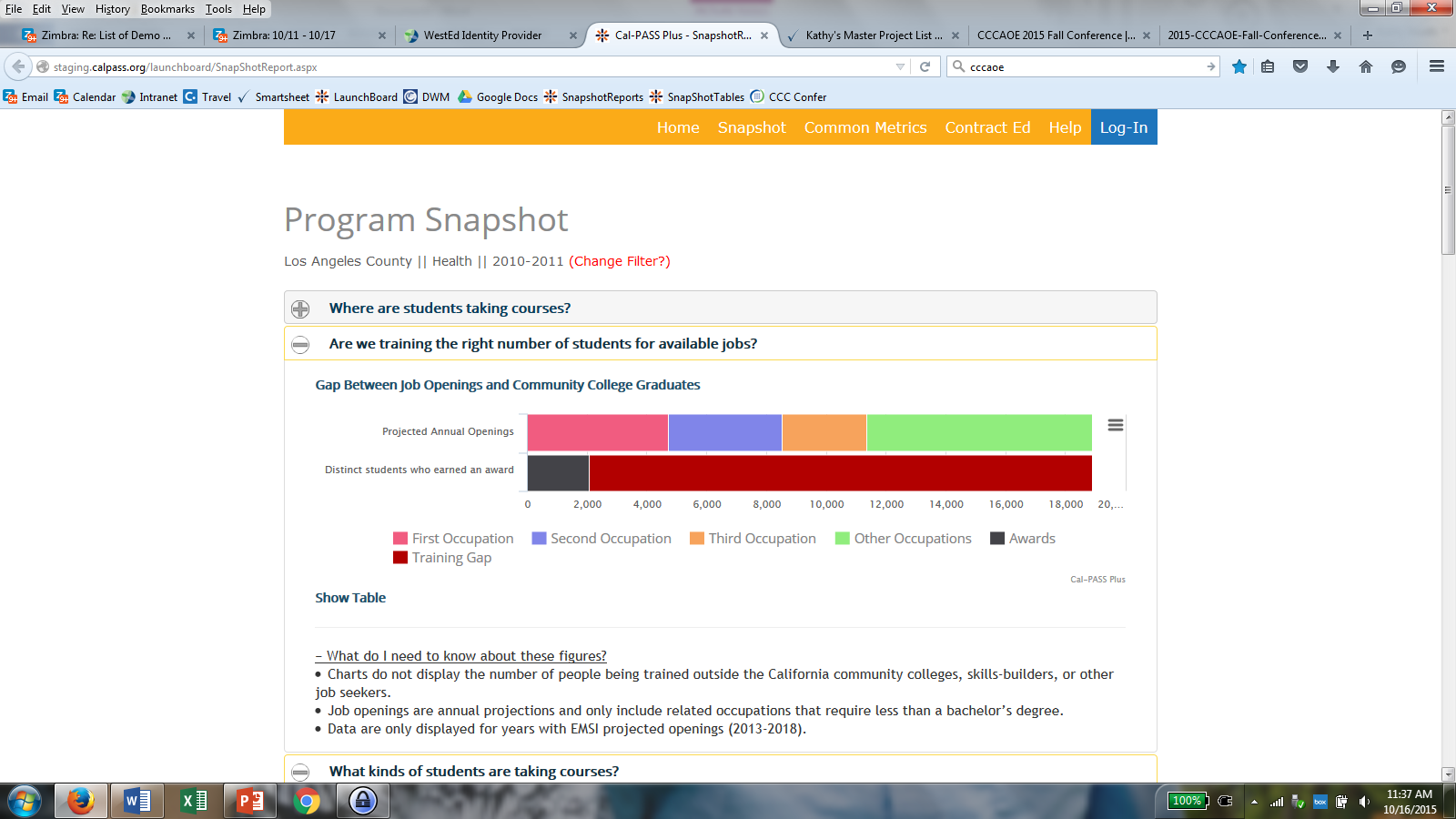 There were 16,830 more job openings than graduates in the region.
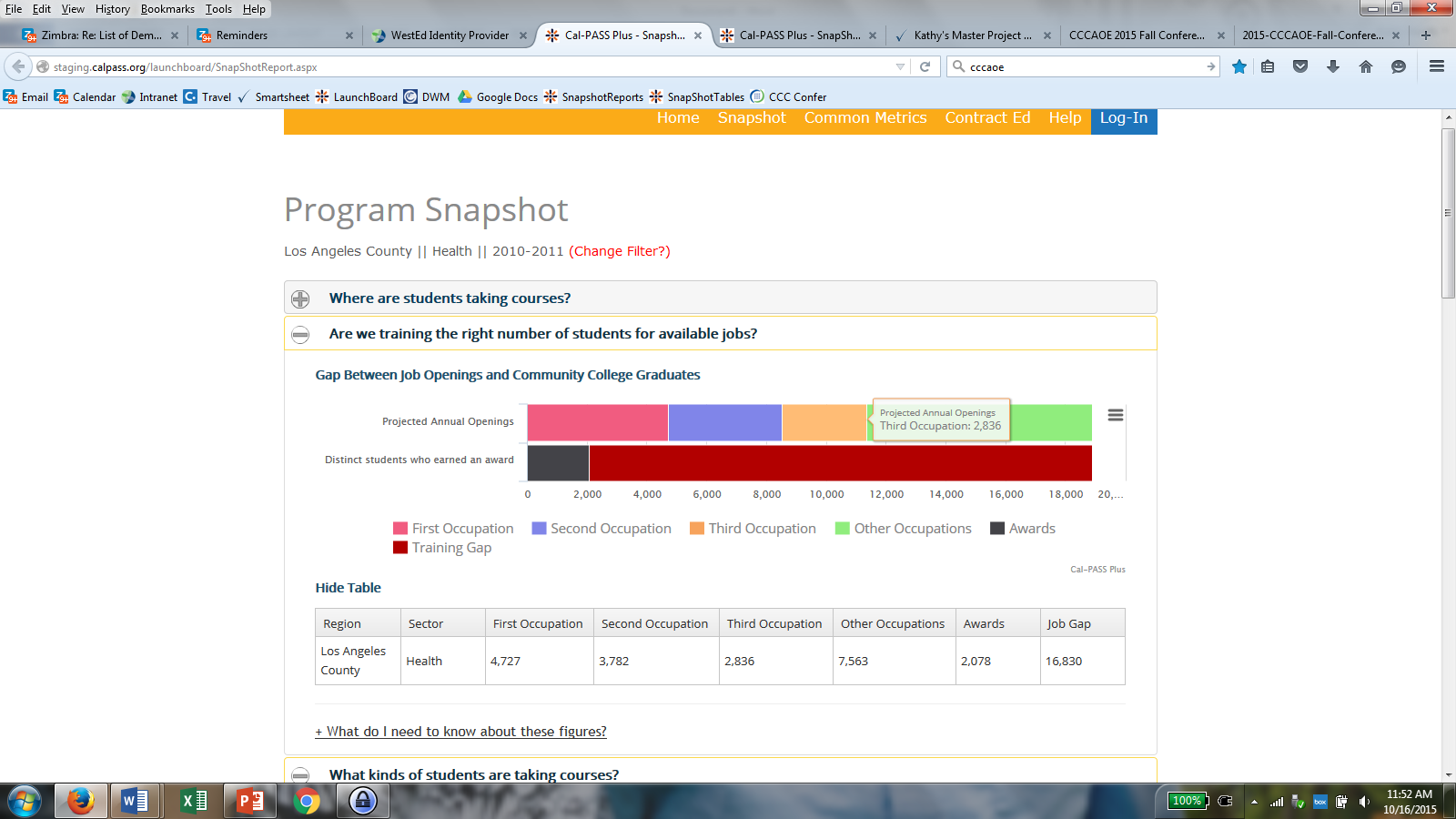 [Speaker Notes: Kathy]
See graphics in table format
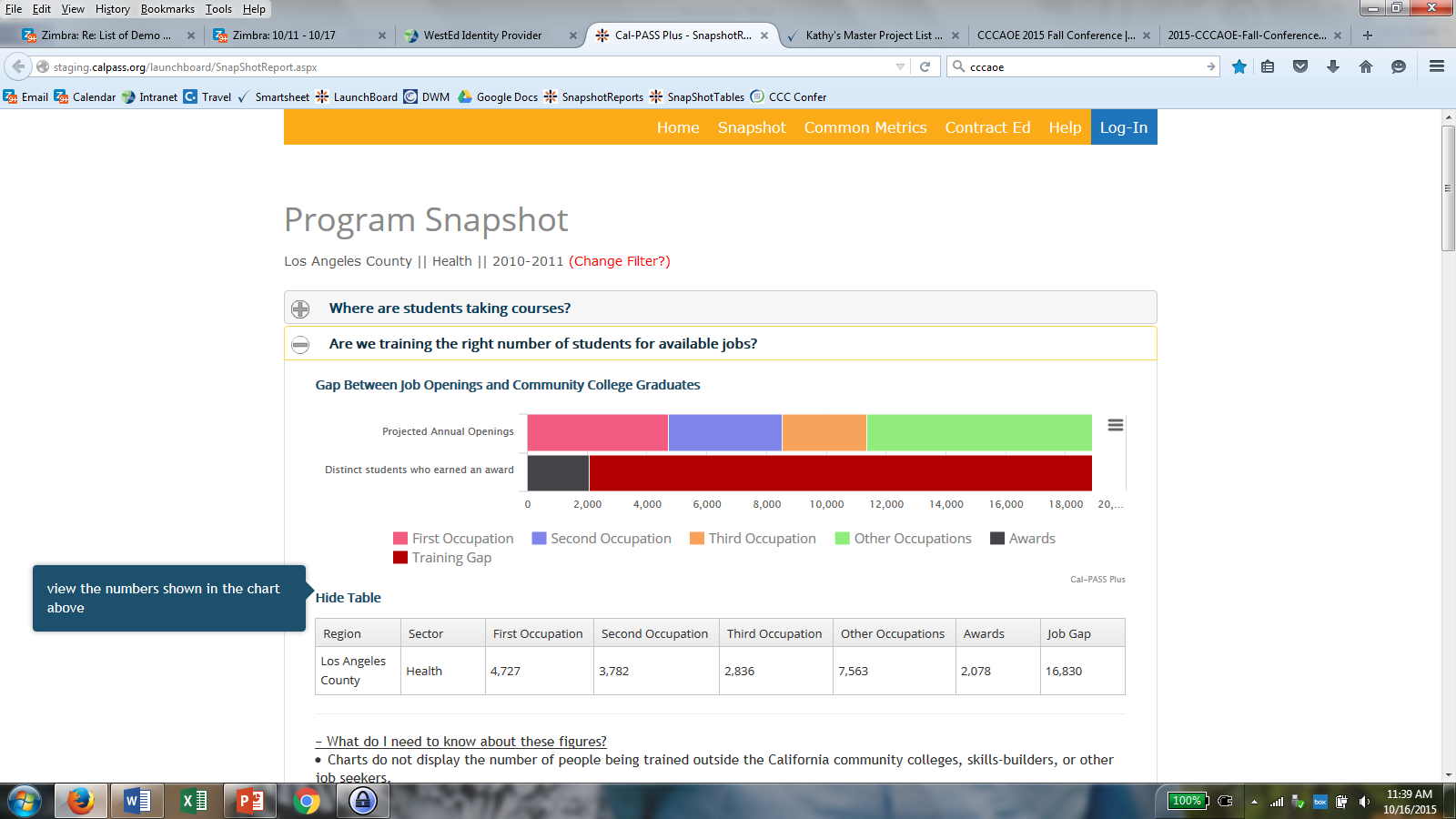 [Speaker Notes: Kathy]
Examine equity gaps in student outcomes
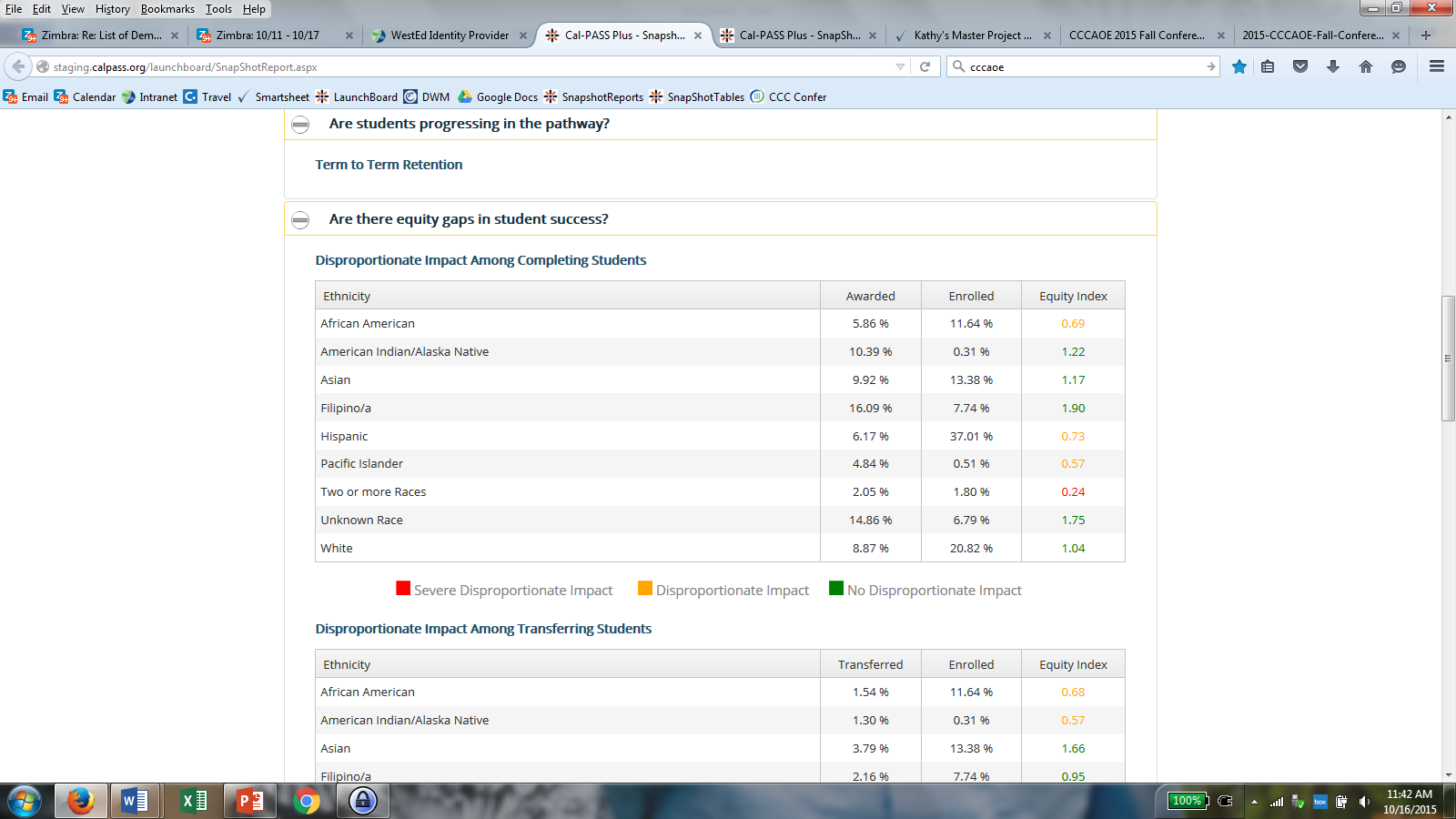 There were equity gaps for African American, Hispanic, Pacific Islander, and Two or More Races students.
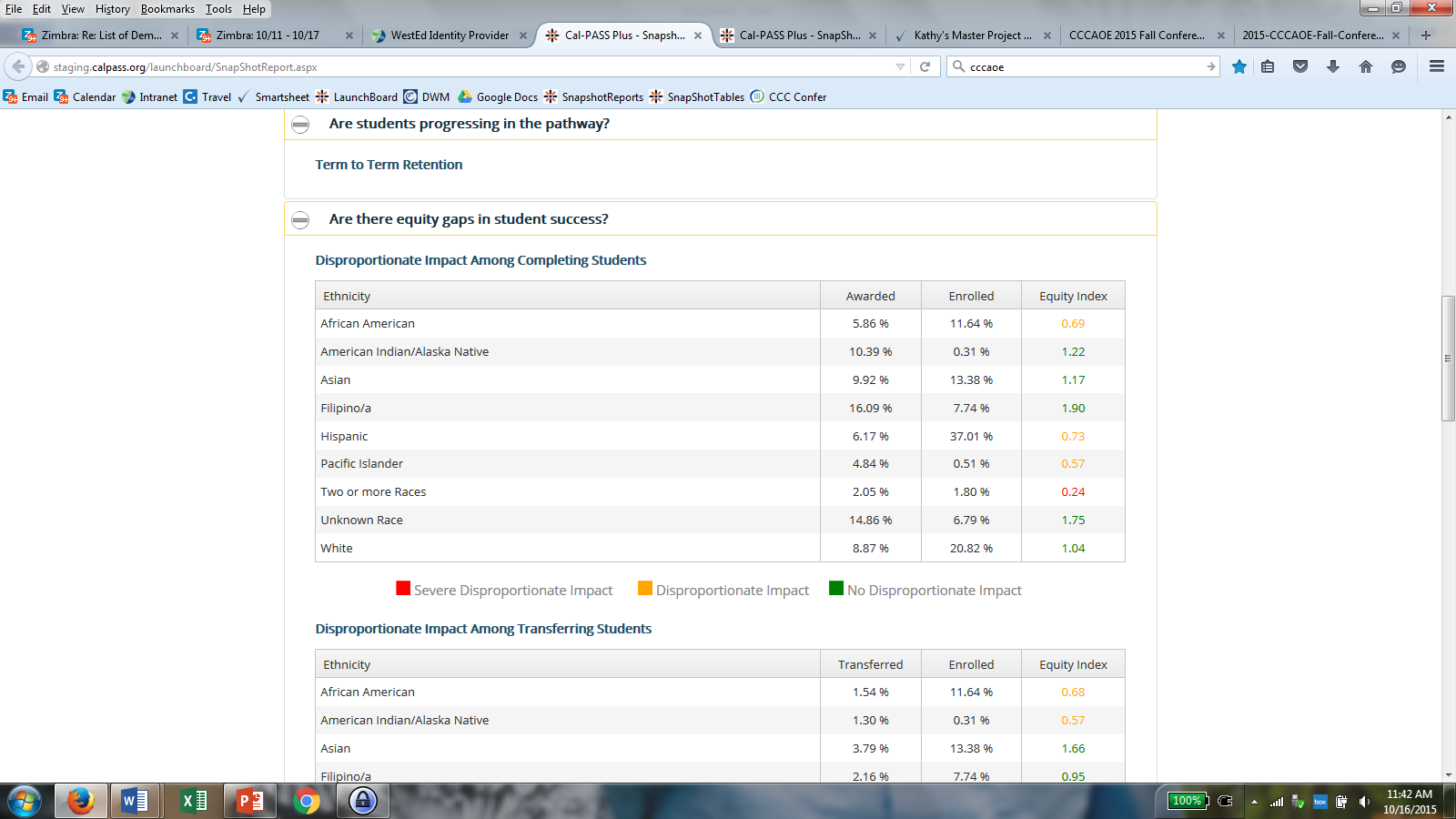 [Speaker Notes: Kathy]
Learn about employment outcomes
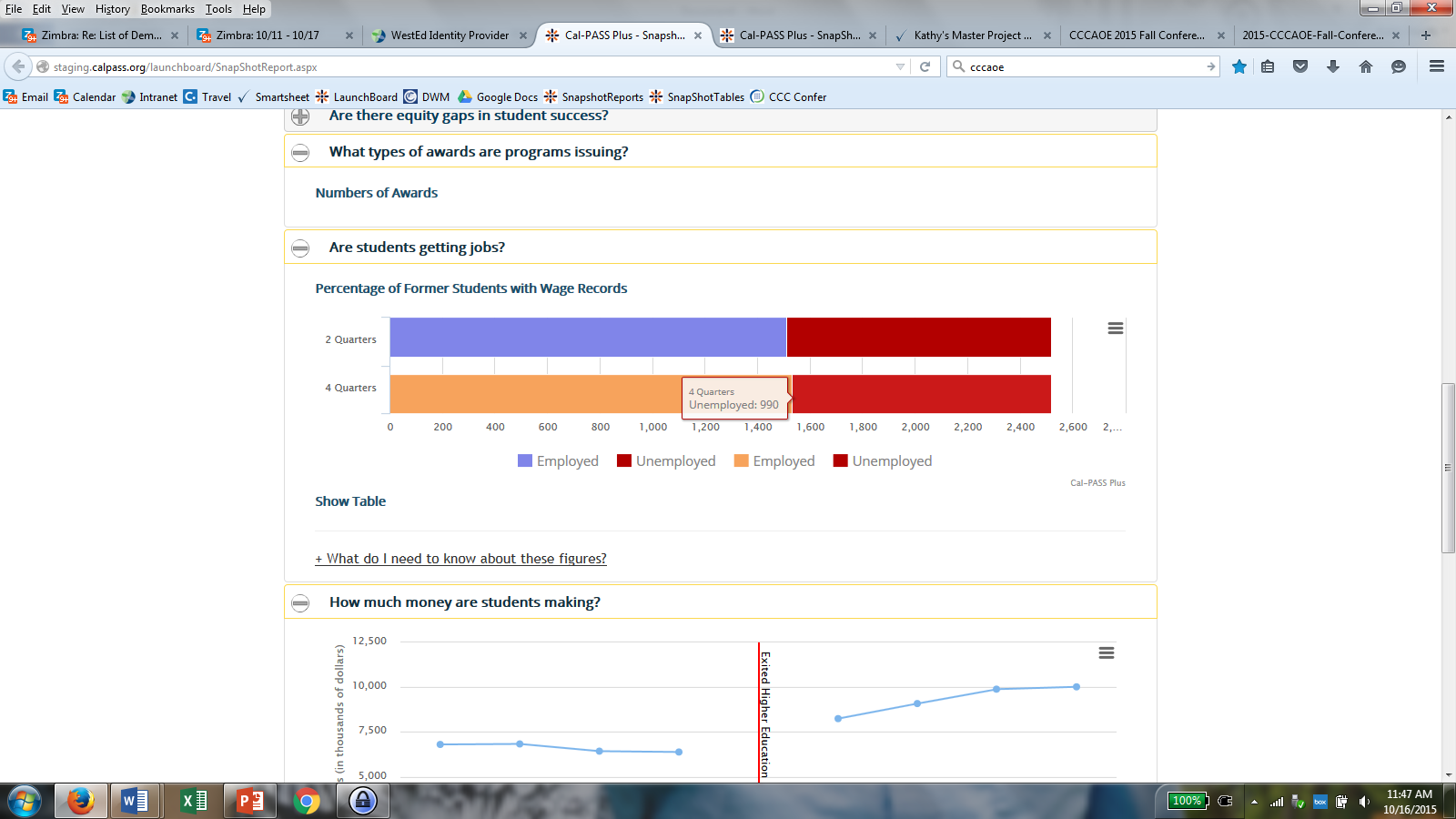 After a year, 61% of graduates and skills-builder students were employed.
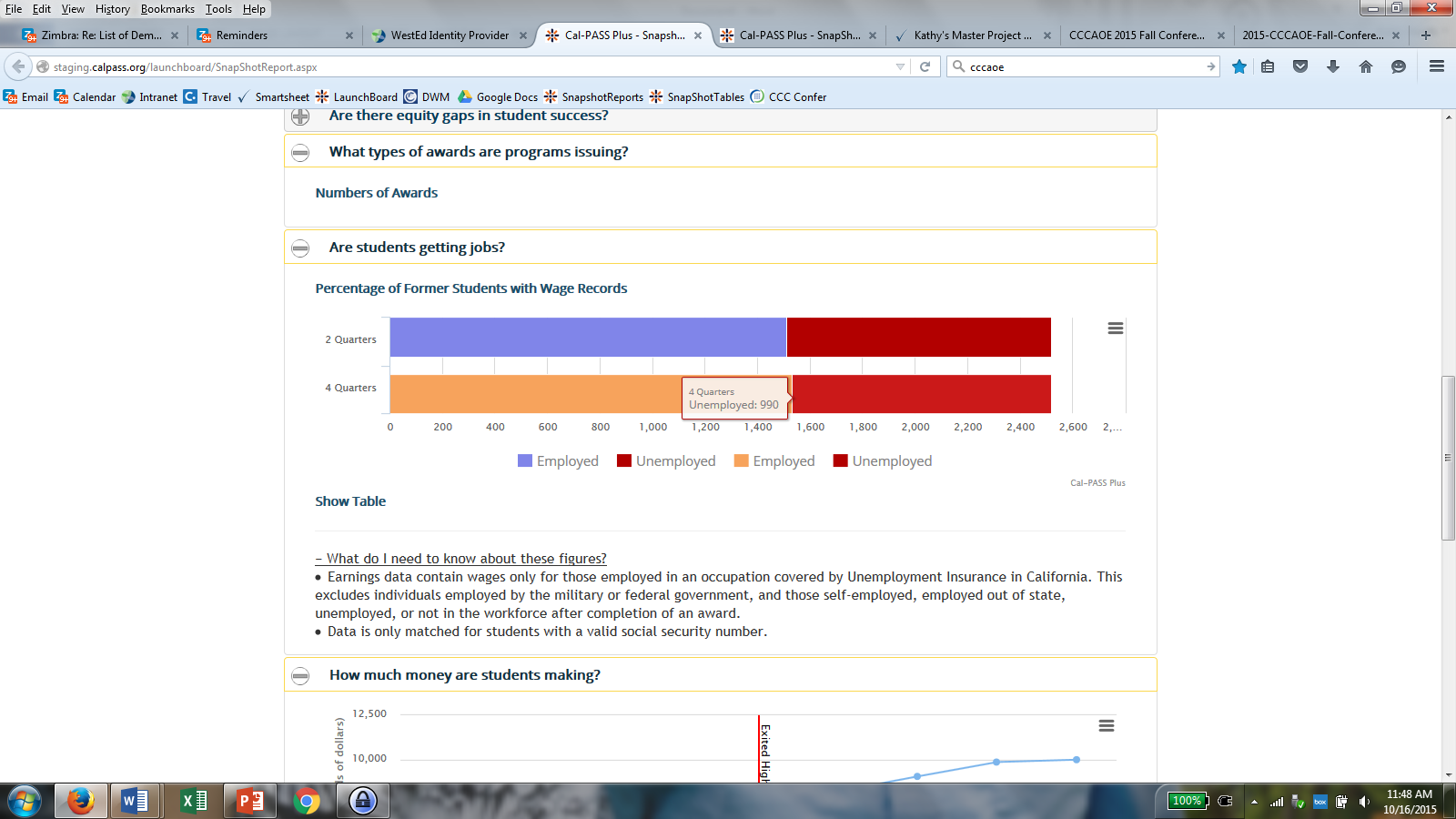 [Speaker Notes: Kathy]
Track changes in earnings
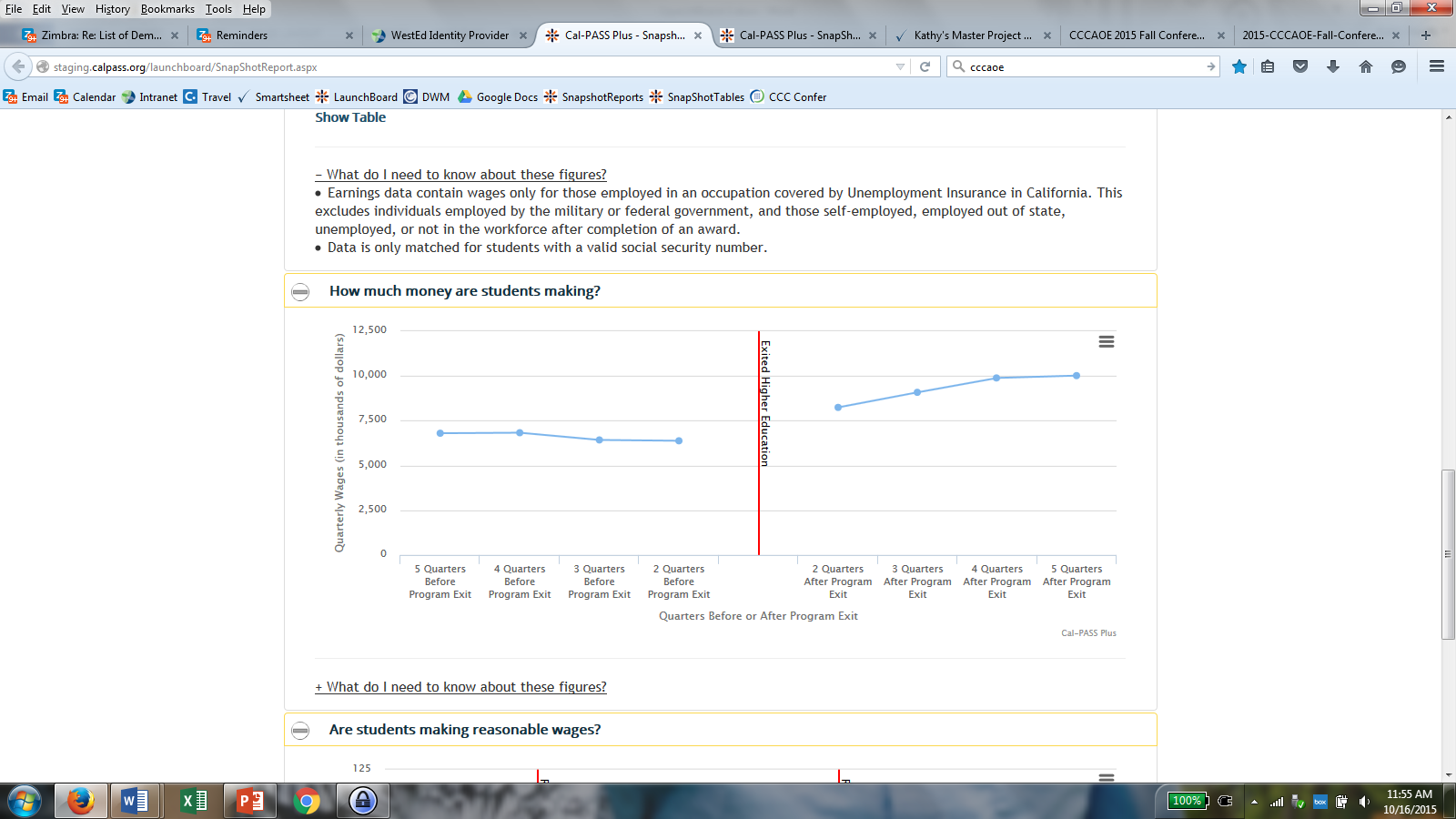 After a year, graduates and skills-builders were making 37% more.
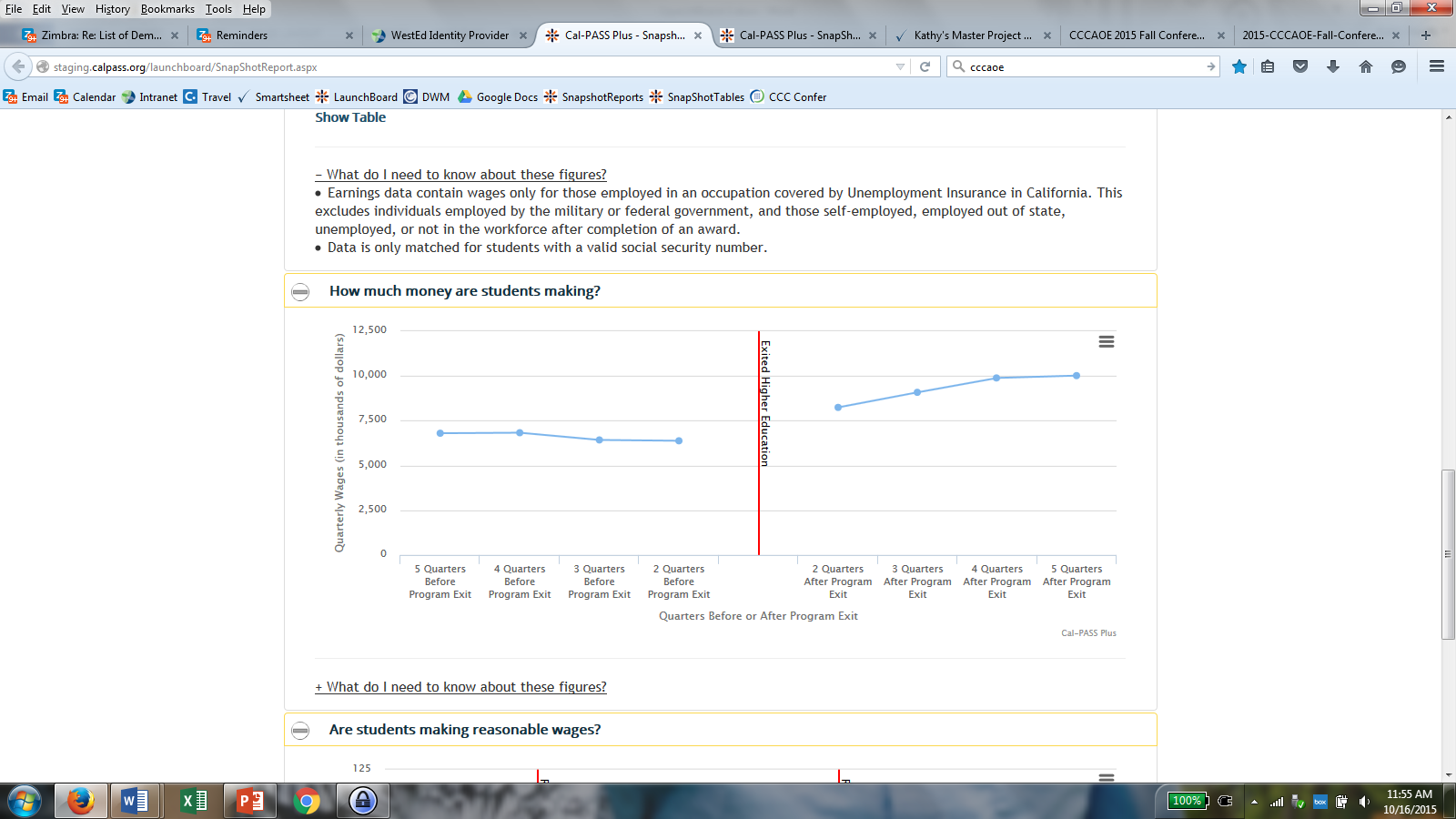 [Speaker Notes: Kathy]
Evaluate earnings outcomes
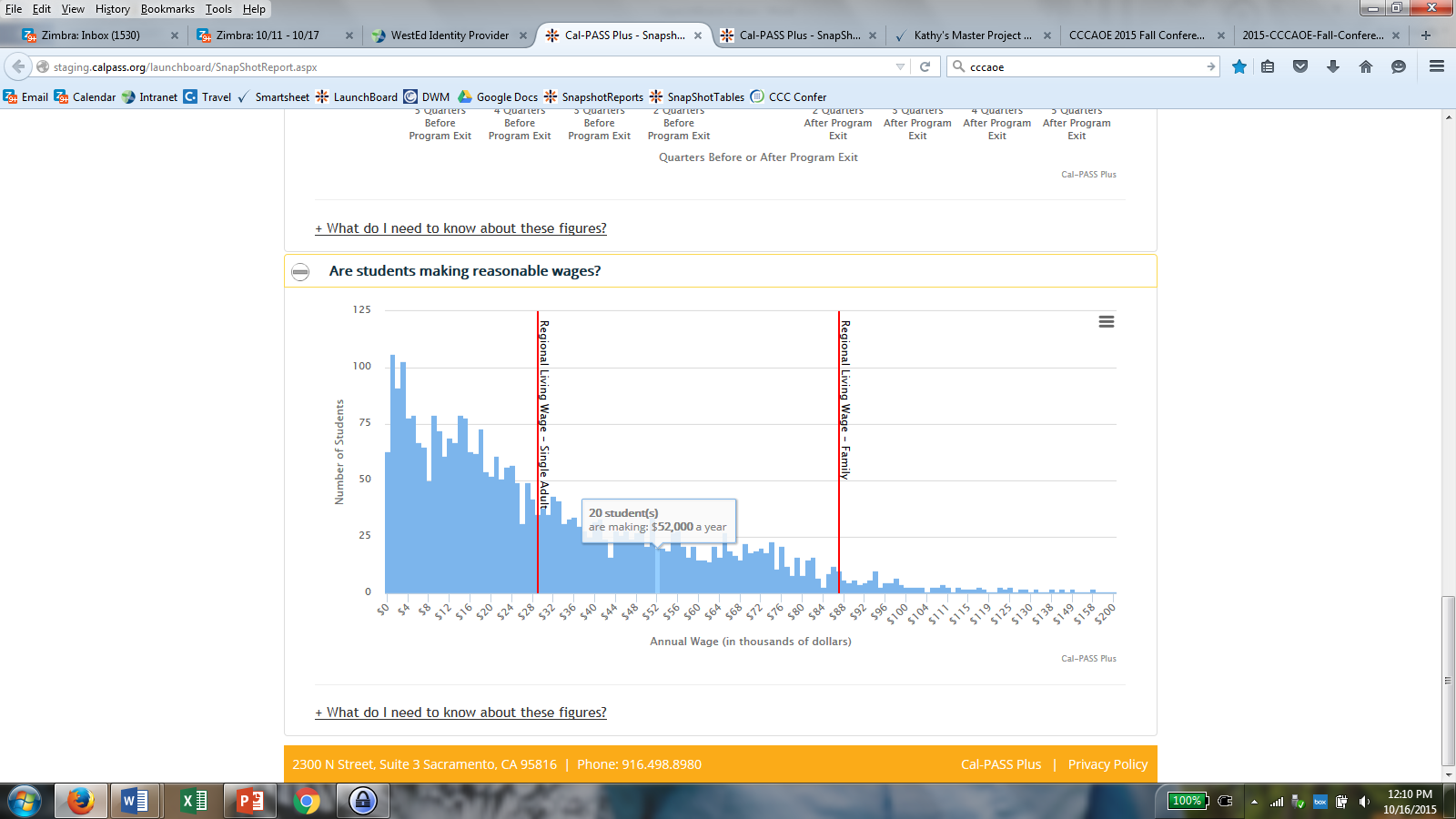 After a year, 46% of graduates and skills-builders were making a living wage.
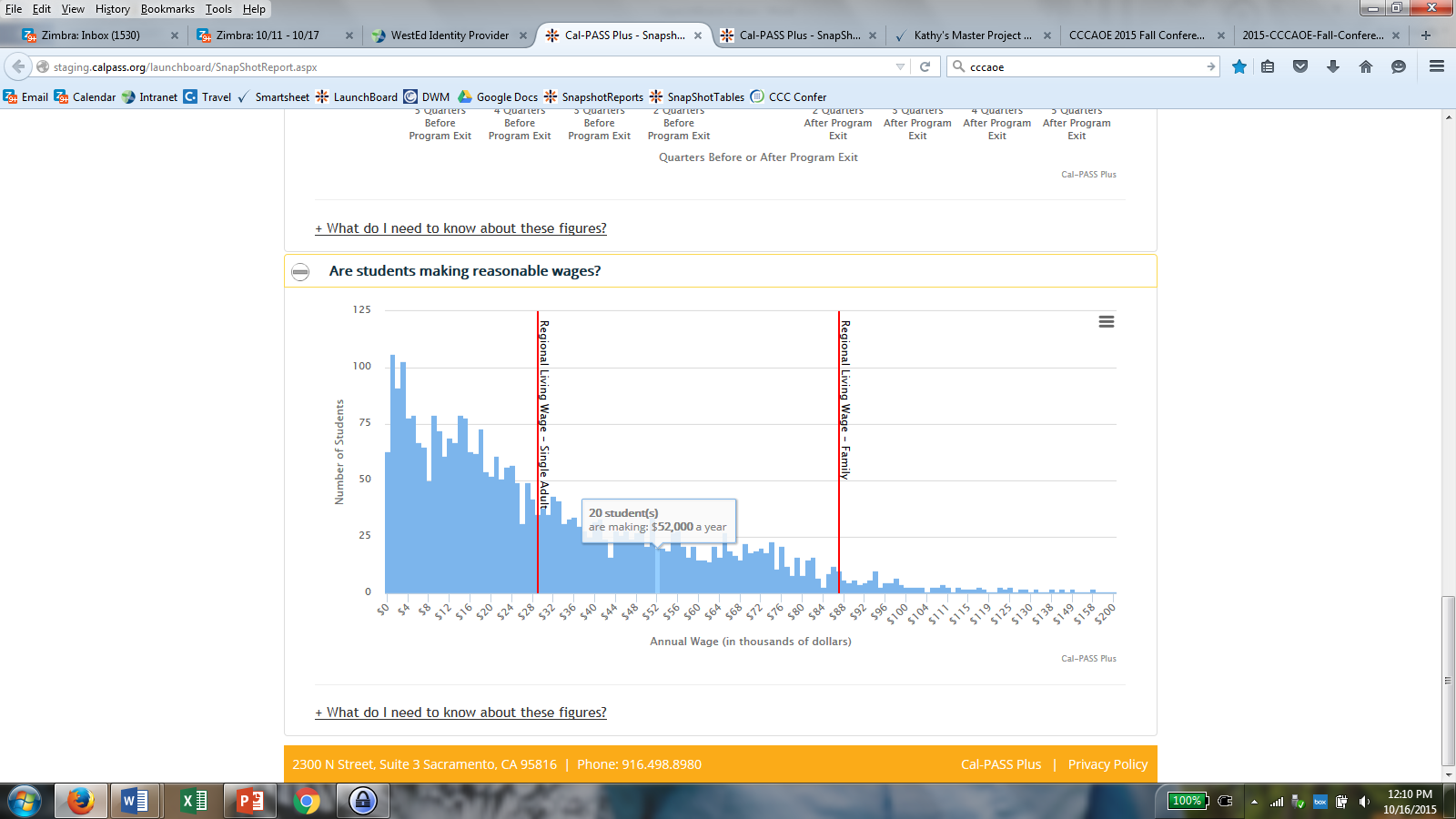 [Speaker Notes: Kathy]
Understand students’ enrollment patterns
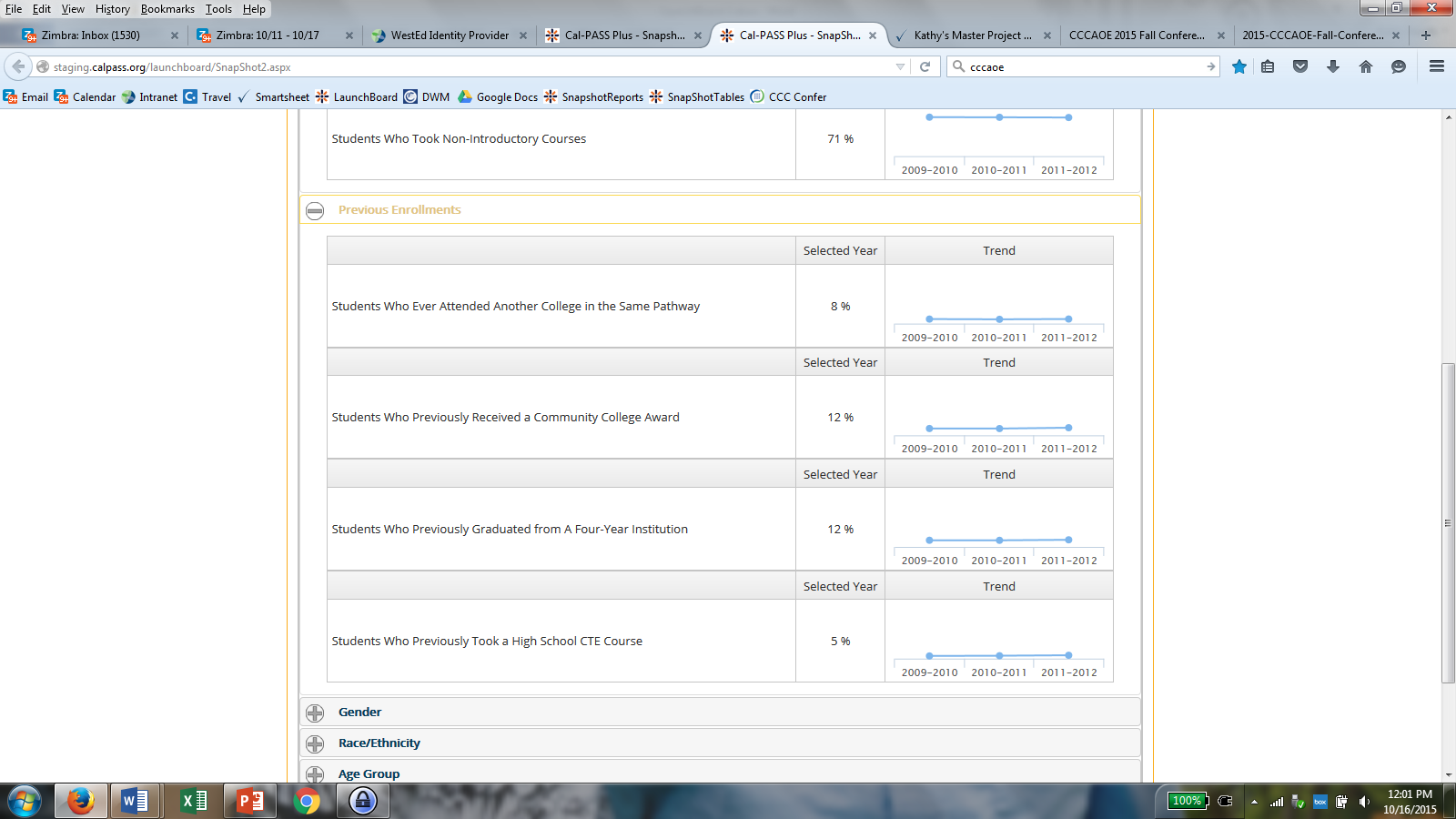 [Speaker Notes: Kathy]
Understand students’ enrollment patterns
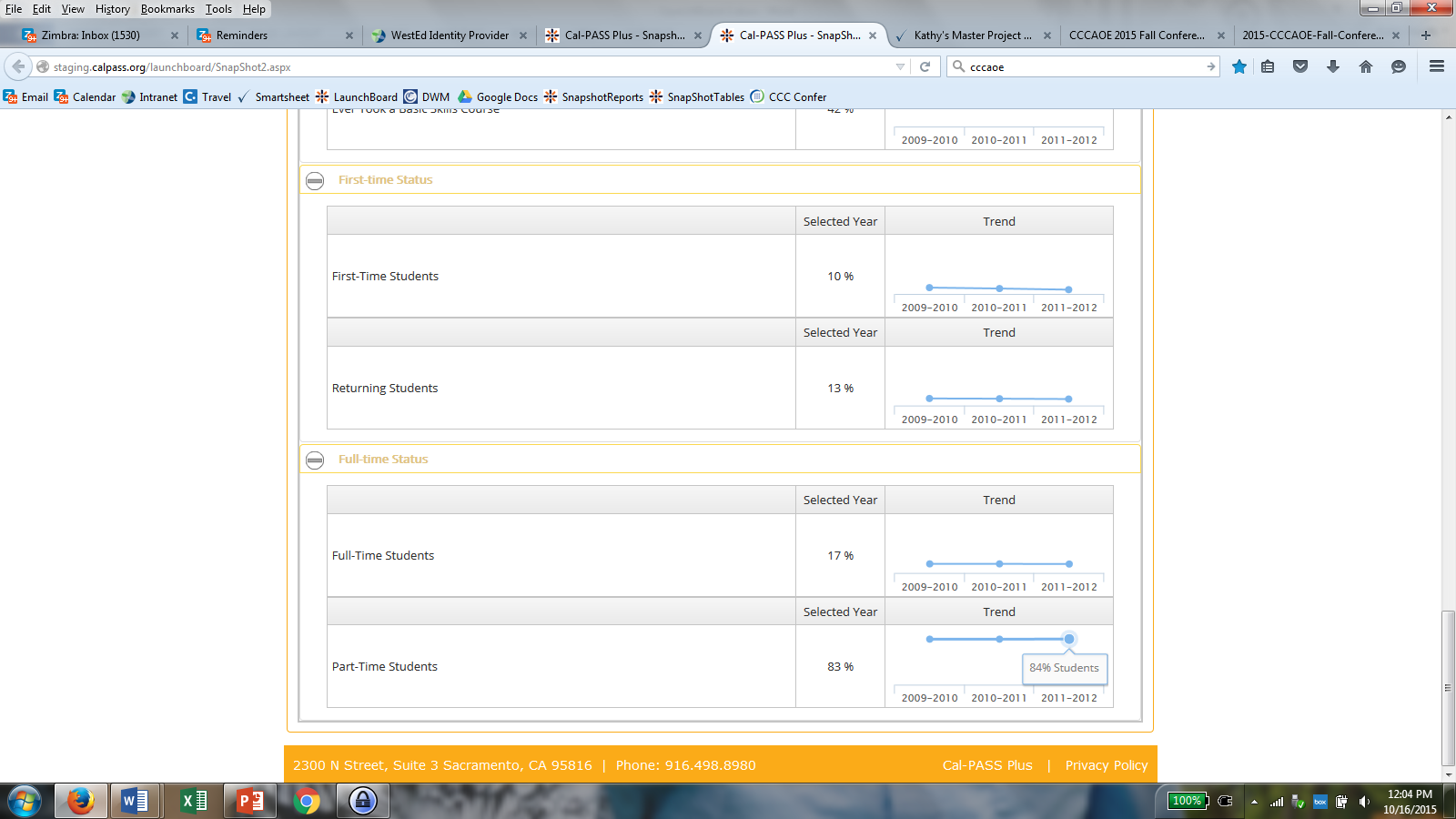 [Speaker Notes: Kathy]
Review special needs populations
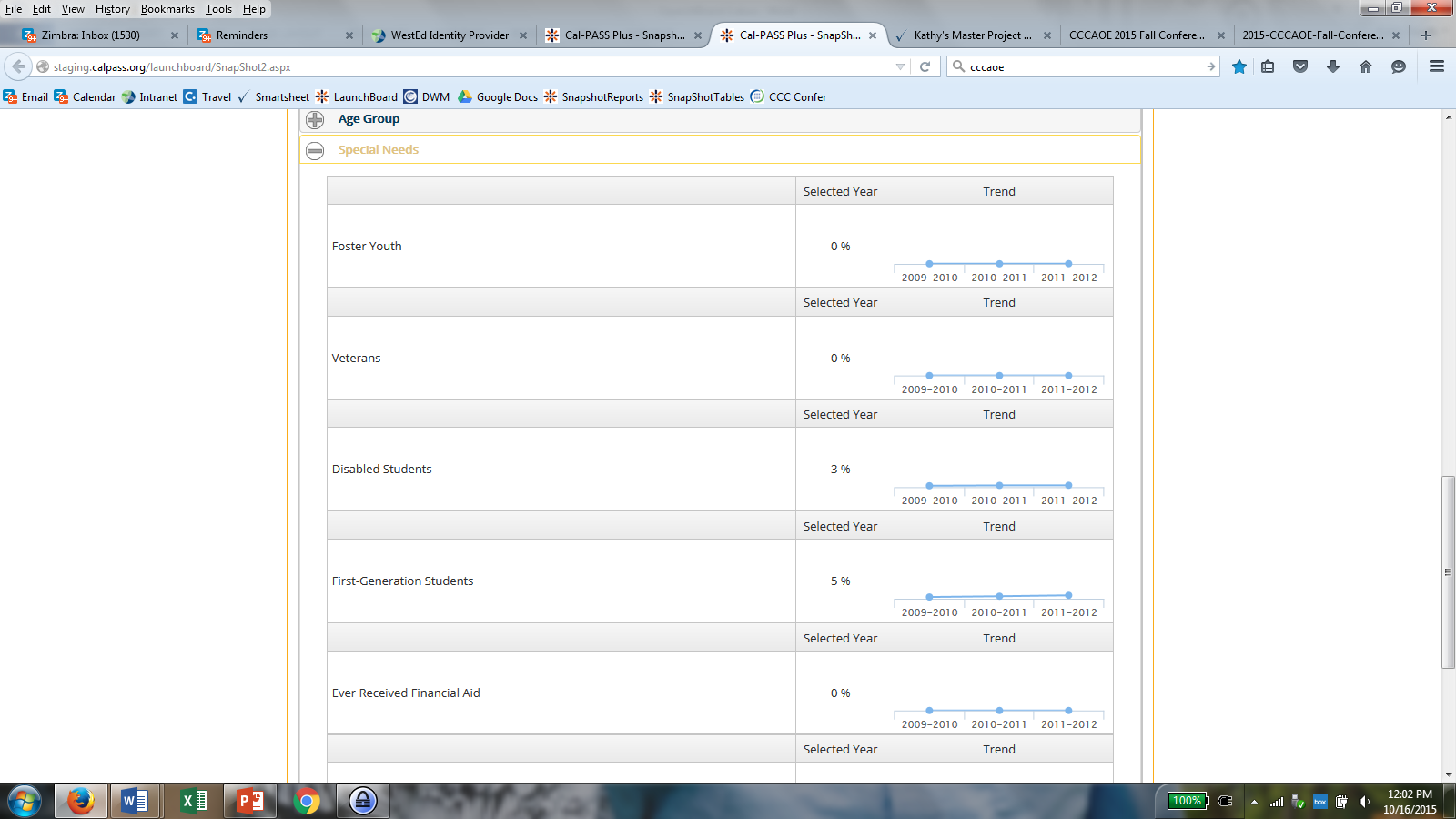 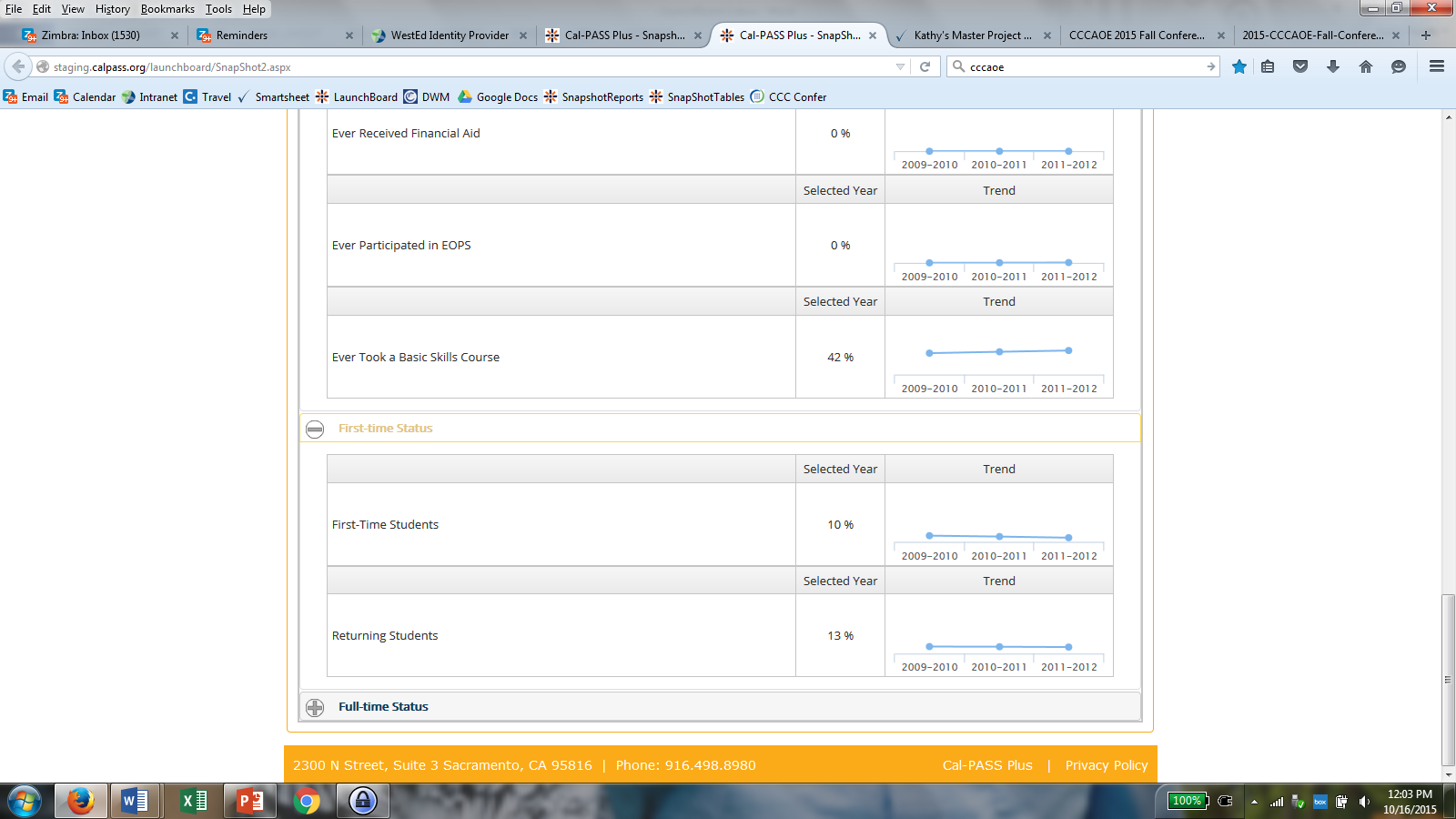 [Speaker Notes: Kathy]
Track key milestones within a program area
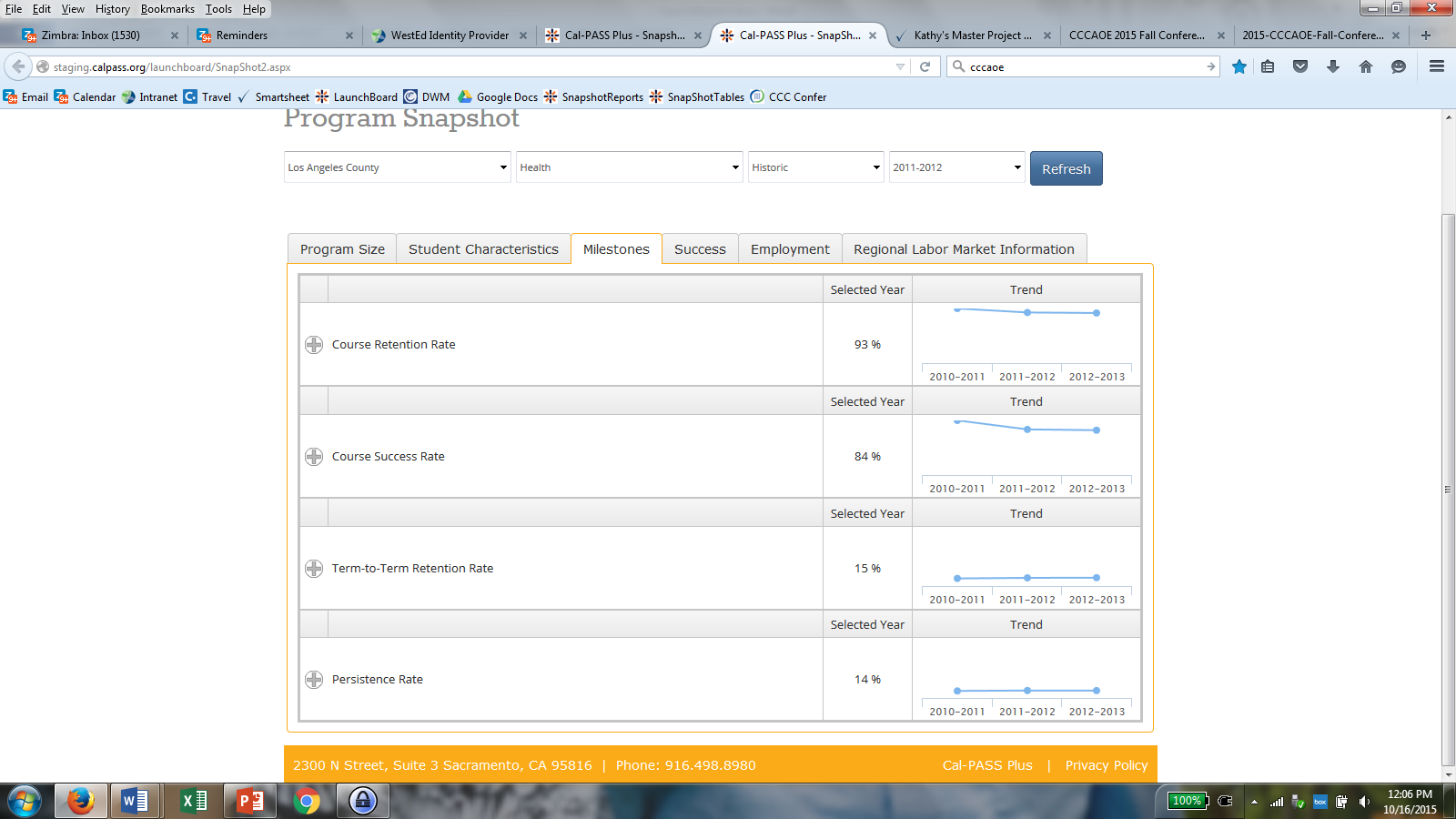 [Speaker Notes: Kathy]
Review success outcomes
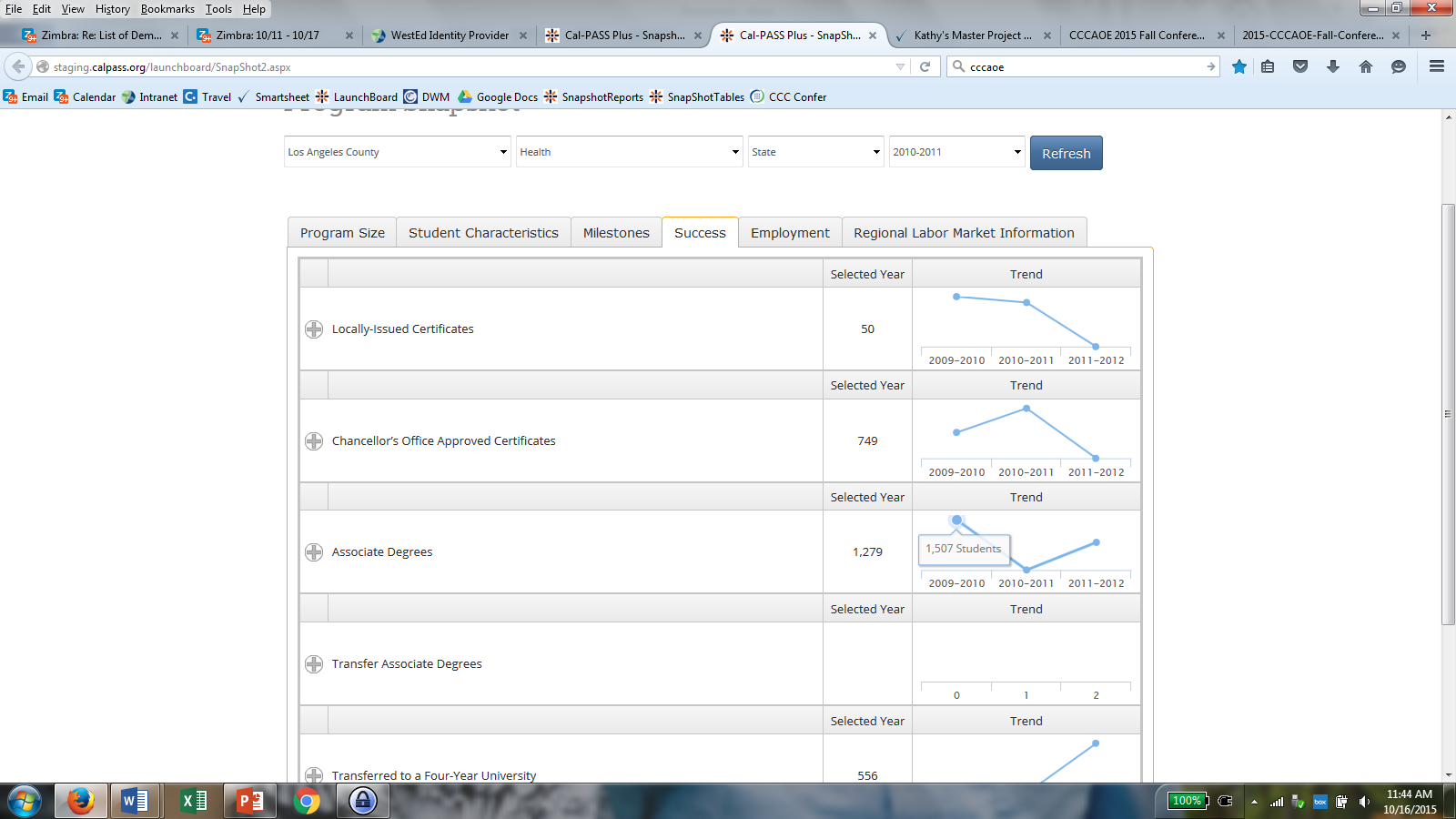 [Speaker Notes: Kathy]
Review success outcomes
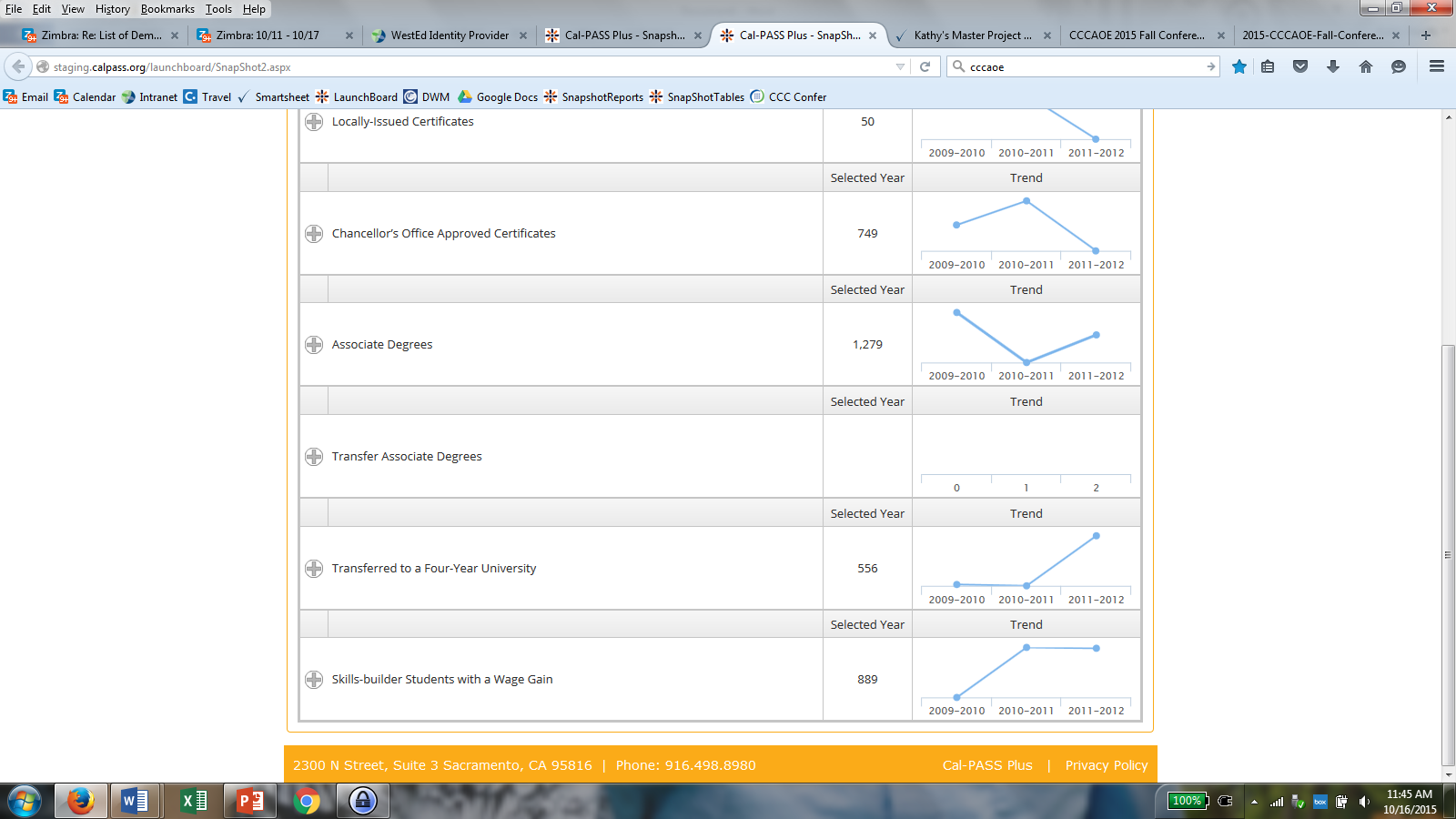 [Speaker Notes: Kathy]
See details on earnings
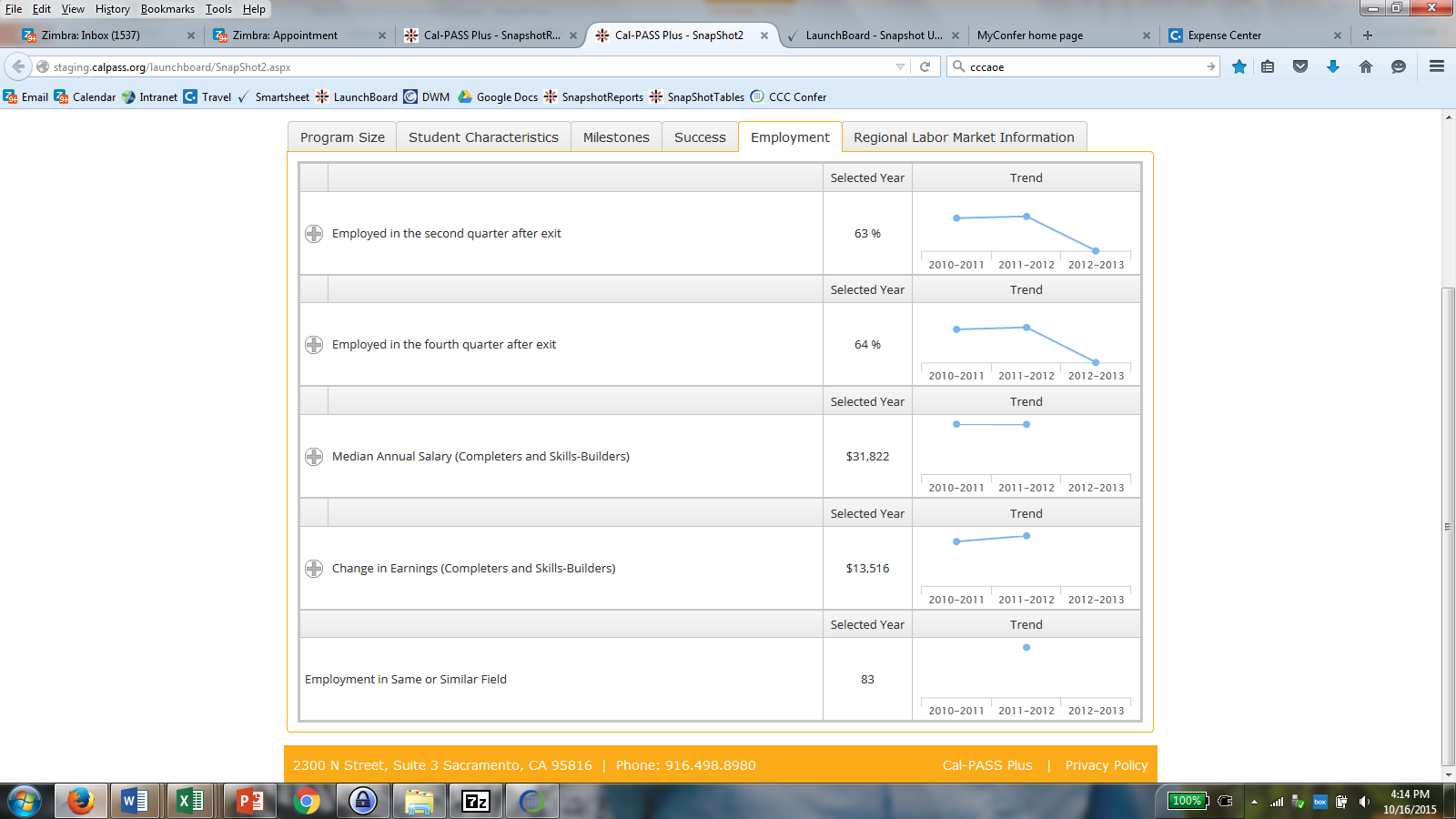 [Speaker Notes: Kathy]
Review labor market information
Total employed, projected job openings, entry-level and median salaries
[Speaker Notes: Kathy]
Disaggregate and compare outcomes
Gender
Race/ethnicity
Special needs populations:
Foster youth, veterans, disabled students, first-generation, ever received financial aid, ever took a basic skills course
First-time status: 
First-time, returning
Full-time status:
Full-time, part-time
Employment outcomes: 
Skills-builders, locally-issued certificate recipients, Chancellor’s Office approved certificate recipients, degree recipients
Regional comparison view: 
By college for milestones, success, and employment metrics
State comparison view:
College or region compared to statewide median outcomes
[Speaker Notes: Kathy]
Future of Analytical Dashboards
LaunchBoard lives “between” Strategic and Operational Dashboards currently in use
Driven from a program-specific use and need
Assembles data from many sources into program ODS
Opens up data to new audiences
Others will likely desire similar tools (Adult Ed? Noncredit? Basic Skills? Pathways Trust? CSU Center for Teacher Quality?)
Further adds to both knowledge and burden of local IR shop
Should there be a “between” layer of IR to navigate?
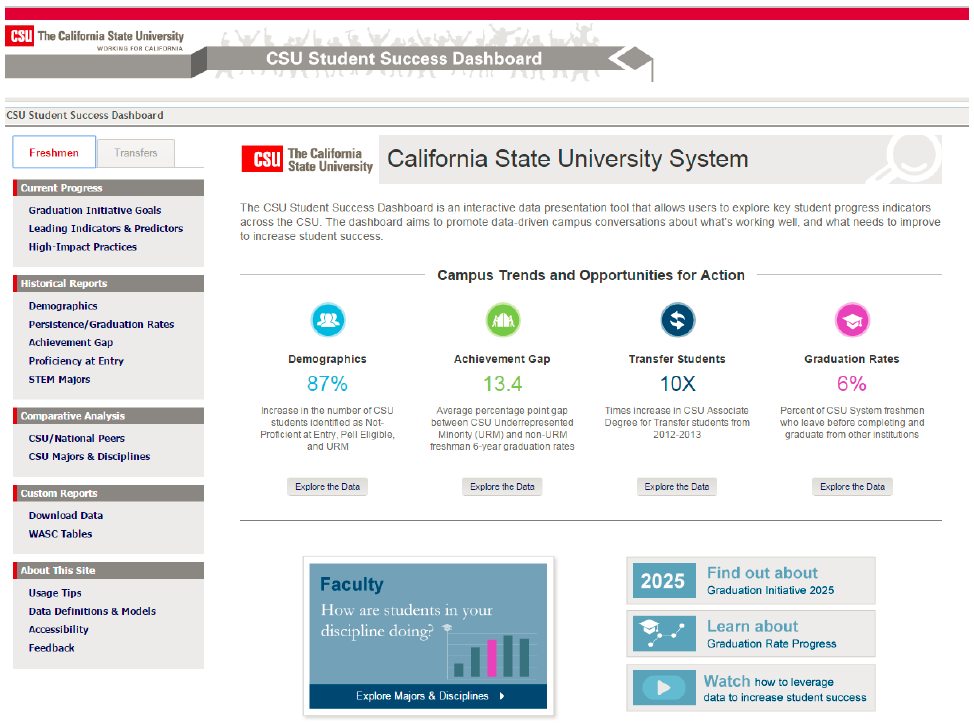 California Community Colleges – Chancellor’s Office  | 113 Colleges  |  72 Districts  |  2.1 Million Students
29